Cycle III
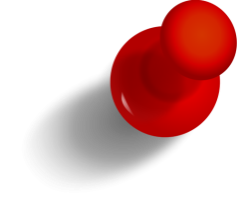 Des idées…
De petits sujets d’écriture !

Pour écrire,
Pour échanger,
Pour communiquer,
Pour débattre,
Pour dialoguer,
Pour composer….
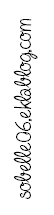 A toi !
Cycle III
Cycle III
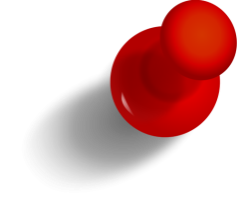 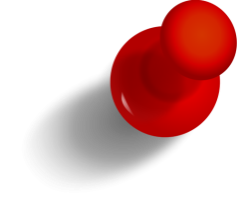 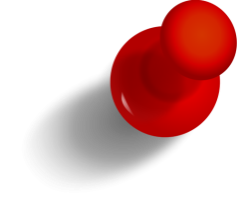 Cycle III
ECRIS UNE DÉCLARATION D’AMOUR…
QUAND
JE SERAI GRAND(E)…
Tu te présentes
à l’élection présidentielle.
Rédige
ton discours…
A toi !
A toi !
A toi !
Cycle III
Cycle III
Cycle III
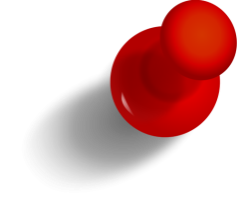 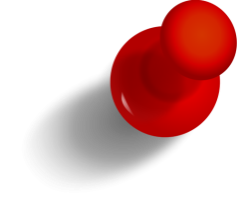 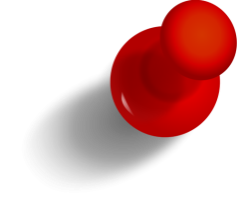 Choisis un objet.
Décris-le pour le faire deviner
aux autres.
Explique ce qu’est l’école à ton (ta) petit(e) frère(sœur)…
RECOPIE
TA CHANSON PRÉFÉRÉE.
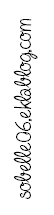 A toi !
A toi !
A toi !
Cycle III
Cycle III
Cycle III
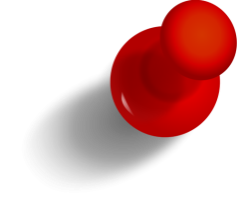 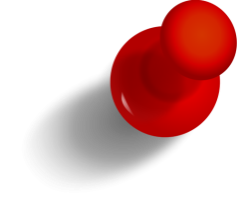 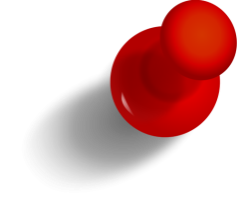 Tu arrives dans
un pays inconnu
où personne ne parle ta langue.
Raconte…
Raconte un grand bonheur qui t’est arrivé à toi ou à un proche…
C’est la Saint Valentin Ecris une petite annonce pour trouver l’amoureux(se) de tes rêves…
A toi !
A toi !
A toi !
Cycle III
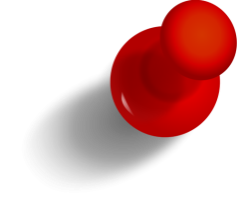 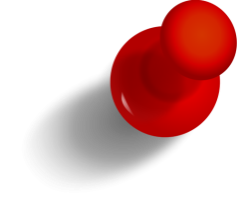 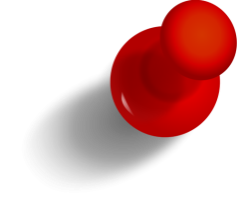 Cycle III
Cycle III
Raconte
ton meilleur souvenir
de cour
de récréation.
Quelle est la chose
la plus bizarre
que tu aies jamais faite ?
ECRIS LA RECETTE
DE TON PLAT
PRÉFÉRÉ.
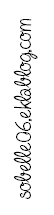 A toi !
A toi !
A toi !
Cycle III
Cycle III
Cycle III
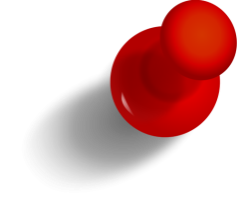 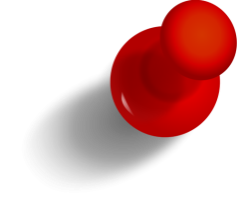 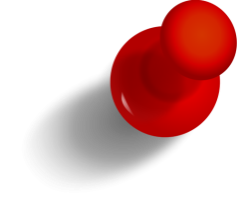 Tu te réveilles en retard
un jour d’école…
Raconte…
Invente
une publicité
pour un objet
ou un aliment
que tu aimes…
RECOPIE
TA BLAGUE
PRÉFÉRÉE…
A toi !
A toi !
A toi !
Cycle III
Cycle III
Cycle III
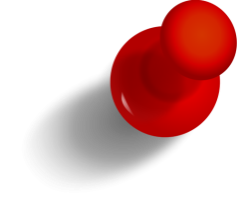 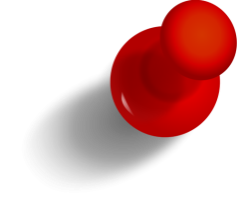 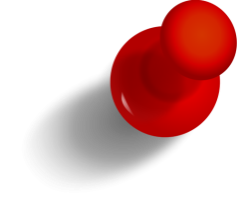 COMPLÈTE :
J’ADORE…
JE DÉTESTE…
Fais la liste
des 10
meilleures choses
qui te sont arrivées.
Ecris le portrait
de ton meilleur copain sans le nommer.
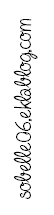 A toi !
A toi !
A toi !
Cycle III
Cycle III
Cycle III
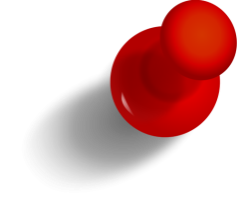 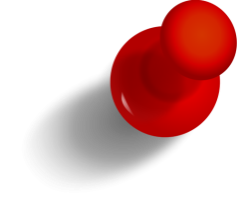 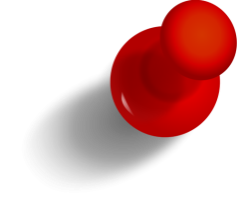 Fais la liste
des choses
que tu aimerais apprendre à faire,
cette année.
Ce matin…
Au réveil,
RIEN NE SE PASSE COMME D’HABITUDE…
Raconte.
QUAND
J’AURAI
30 ANS…
A toi !
A toi !
A toi !
Cycle III
Cycle III
Cycle III
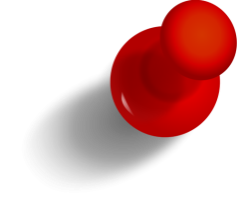 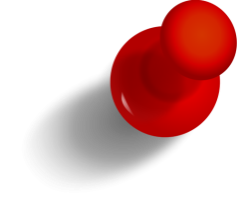 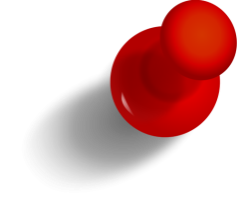 ECRIS
TON MENU
PRÉFÉRÉ…
RACONTE
TA JOURNÉE
IDÉALE.
Décris
le maître
la maîtresse
IDÉAL(E).
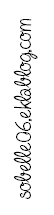 A toi !
A toi !
A toi !
Cycle III
Cycle III
Cycle III
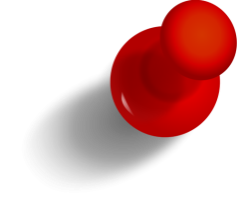 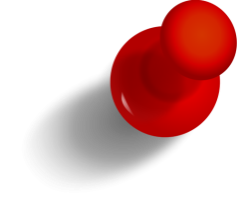 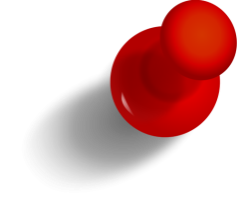 Les extra-terrestres
sont arrivés
pendant la nuit…
Raconte.
RACONTE
TES TROIS
PLUS GROSSES BÊTISES.
QU’EST-CE
QUI TE MET
EN COLÈRE…
A toi !
A toi !
A toi !
Cycle III
Cycle III
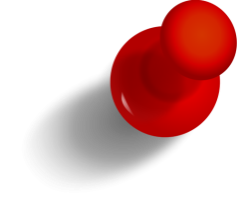 Cycle III
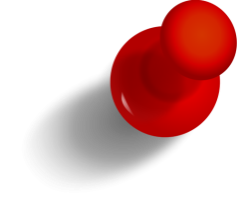 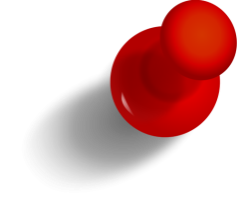 RACONTE
TON PLUS
BEAU RÊVE…
Tu es
enfermé(e) à l’école par erreur, pendant
toute la nuit.
Raconte.
Quel âge aimerais-tu avoir aujourd’hui ?
POURQUOI ?
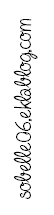 A toi !
A toi !
A toi !
Cycle III
Cycle III
Cycle III
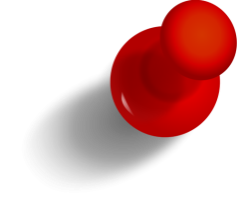 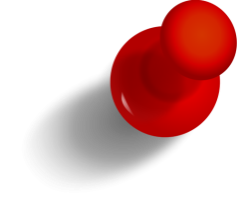 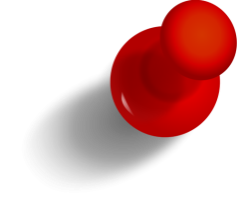 Tu es
un savant
EXTRAORDINAIRE.
Quelle est ta plus
belle invention ?
Une fée t’a
prêté sa baguette MAGIQUE.
Raconte
ce que tu en fais.
Ce matin,
au réveil, tu te rends compte
que tu es invisible. Raconte.
A toi !
A toi !
A toi !
Cycle III
Cycle III
Cycle III
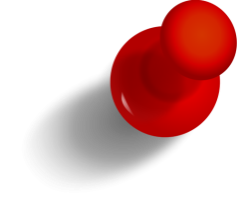 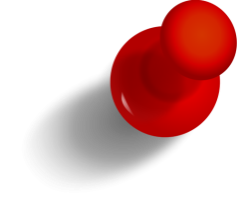 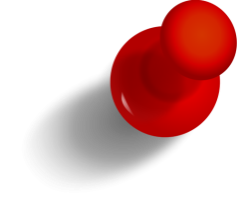 Ce matin,
au réveil, tu te rends compte que les aiguilles de l’horloge tournent à l’envers…
RACONTE
TON RÊVE
LE PLUS EFFRAYANT...
Fais la liste
des dix choses
que tu emporterais
sur une île déserte.
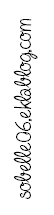 A toi !
A toi !
A toi !
Cycle III
Cycle III
Cycle III
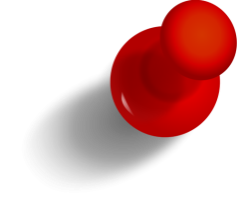 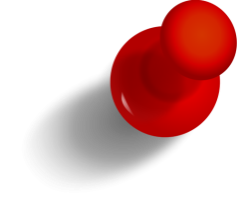 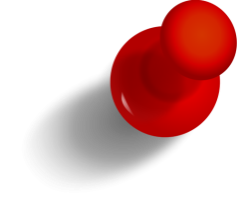 Raconte… l’histoire
d’une chaussette qui aurait perdu sa moitié…
RACONTE
TON PLUS BEAU SOUVENIR
DE VACANCES.
Quel a été
ton plus beau cadeau d’anniversaire ? Pourquoi ?
A toi !
A toi !
A toi !
Cycle III
Cycle III
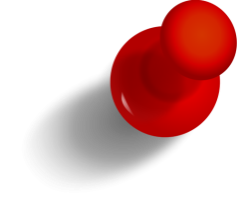 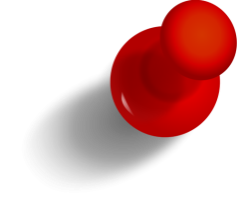 Cycle III
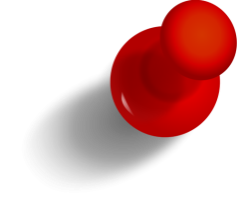 SI J’ÉTAIS UN
SUPER-HÉROS,
JE SERAIS…
NOUS SOMMES
EN 2100 !
RACONTE.
Si j’étais millionnaire…
Continue.
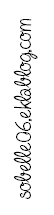 A toi !
A toi !
A toi !
Cycle III
Cycle III
Cycle III
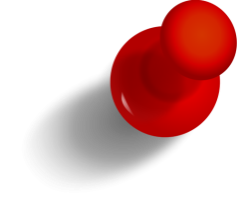 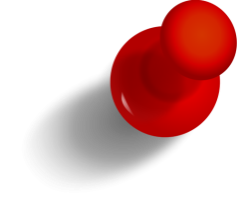 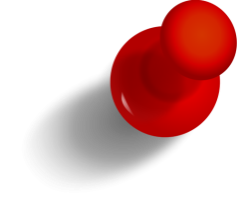 RACONTE
UN SOUVENIR
DE CP.
TU VOLES
COMME
UN OISEAU…
RACONTE.
Un génie
t’offre 3 vœux.
Que choisis-Tu ? Pourquoi ?
A toi !
A toi !
A toi !
Cycle III
Cycle III
Cycle III
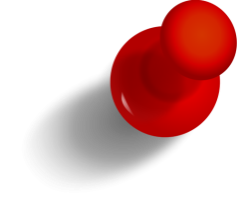 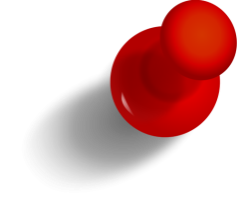 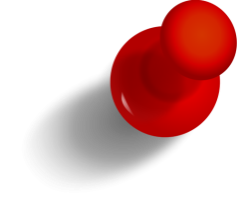 Fais la liste
des choses
que tu n’aimes pas faire.
Aujourd’hui,
ta bouche
refuse de t’obéir
et ne dit que
ce qu’elle veut…
Ce matin,
tu te réveilles dans la corps
de ton (ta) maître(esse)…
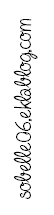 A toi !
A toi !
A toi !
Cycle III
Cycle III
Cycle III
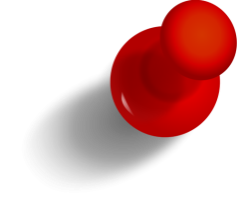 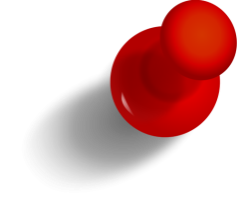 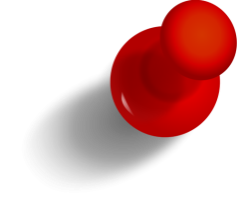 Décris la maison de tes rêves…
Quelle est
ta saison préférée ?
Pourquoi ?
Tu  deviens  tout(e) petit(e), minuscule…  Raconte.
A toi !
A toi !
A toi !
Cycle III
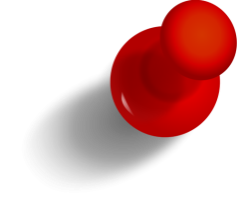 Cycle III
Cycle III
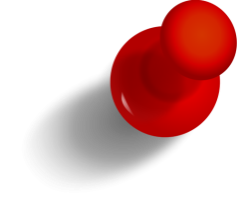 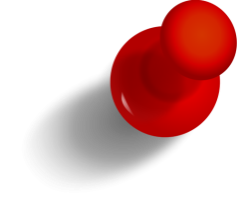 Le(la) maître(esse)
se met en colère…
Raconte.
Tu fais tes préparatifs
pour la classe transplantée qui se passe sur la lune.
Tu as inventé une machine. Décris-là…
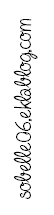 A toi !
A toi !
A toi !
Cycle III
Cycle III
Cycle III
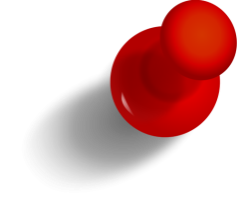 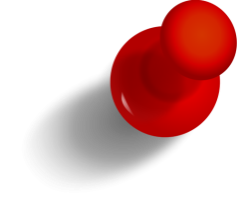 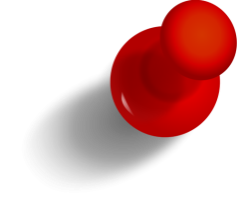 Si tu étais
Un héros
de BD…
C’est le jour
des poètes
Tu parles en vers… Compose !
Ce jour-là,
Tu as connu un vrai chagrin…  Raconte.
A toi !
A toi !
A toi !
Cycle III
Cycle III
Cycle III
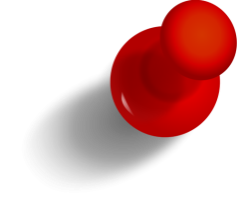 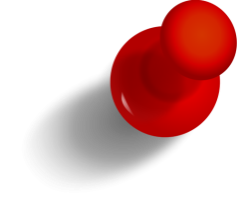 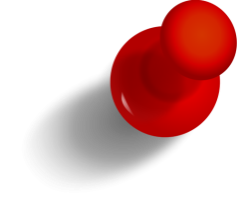 Le(la) maître(esse) te punit injustement…
Raconte.
Un clochard
s’est installé près de ta maison ; tu vas lui parler…
Raconte
un de tes
plus gros mensonge.
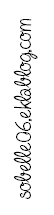 A toi !
A toi !
A toi !